Longest Increasing SubsequenceComputation over Streaming Sequences
Youhuan Li, Lei Zou, Huaming Zhang and Dongyan Zhao
IEEE Transactions on Knowledge and Data Engineering, vol. 30, no. 6, pp. 1036-1049, 1 June 2018
Presenter: Wen-Yu Chang
Date: Sept. 30, 2024
Abstract
2
Rising Length
3
Neighbors (1/2)
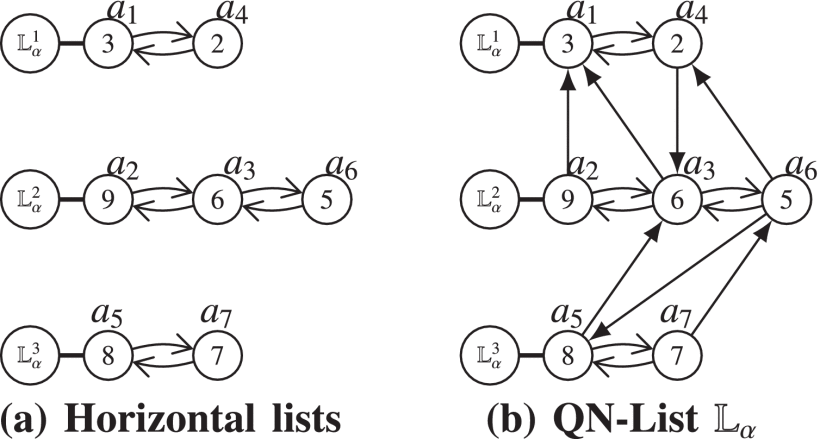 4
Neighbors (2/2)
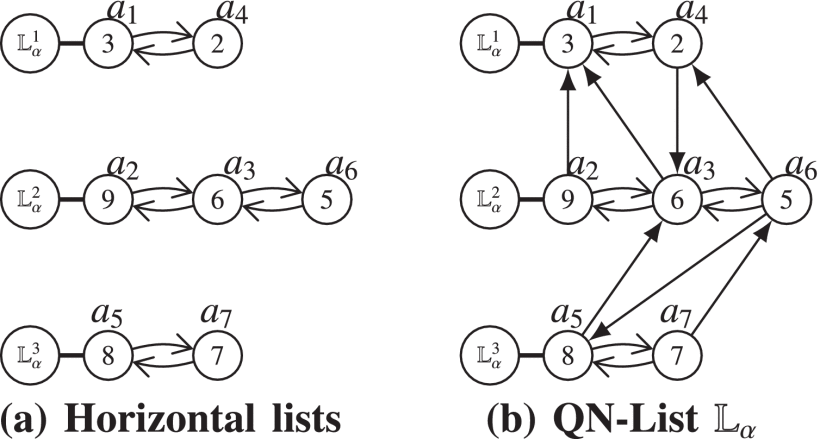 5
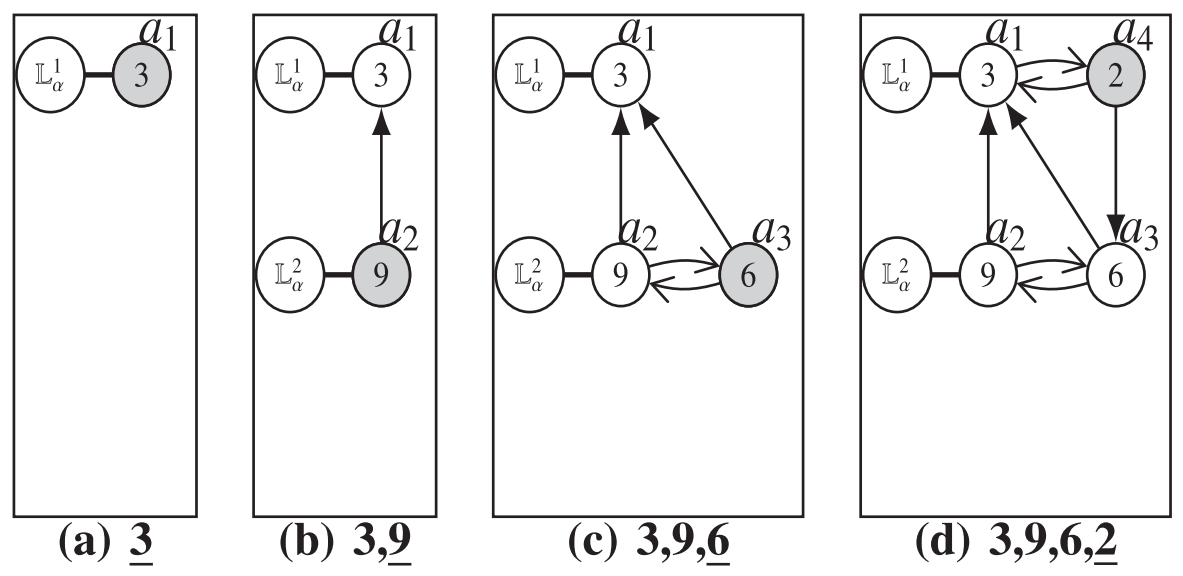 6
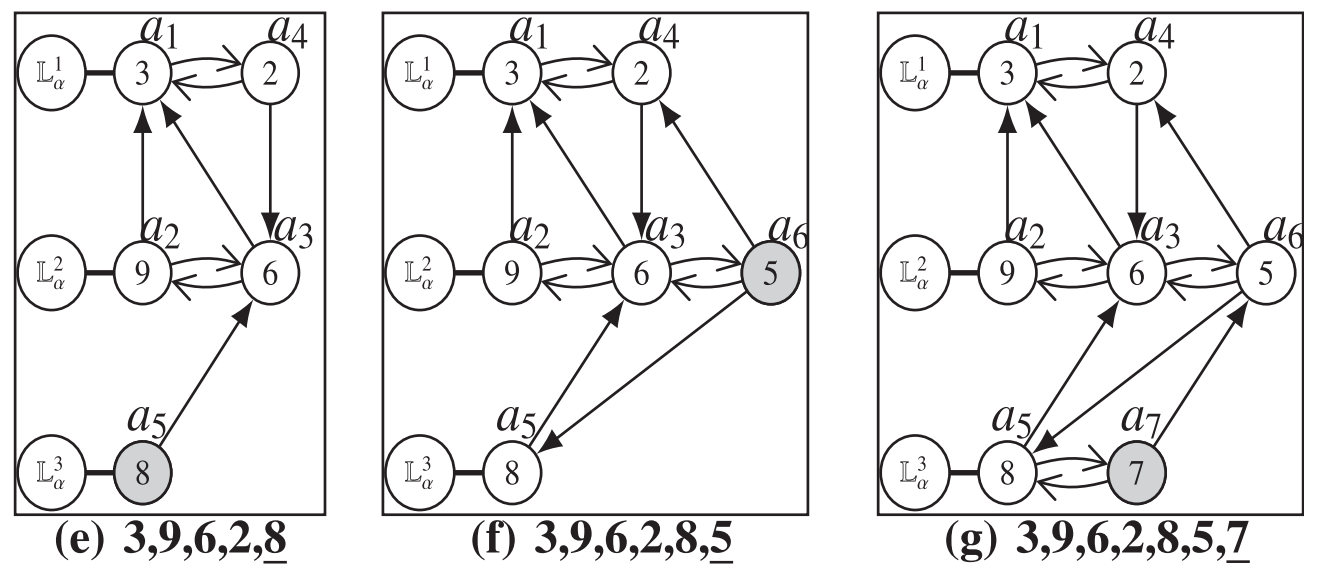 7
Horizontal Update
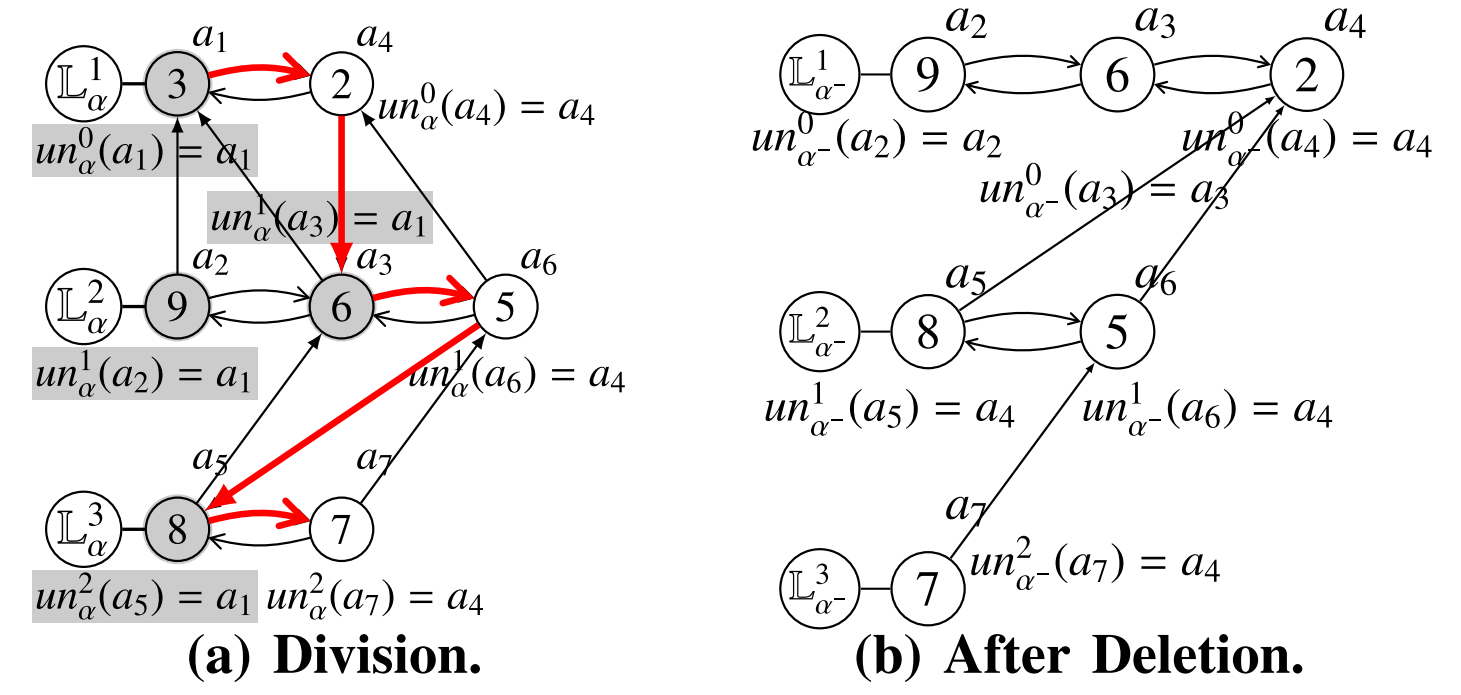 8
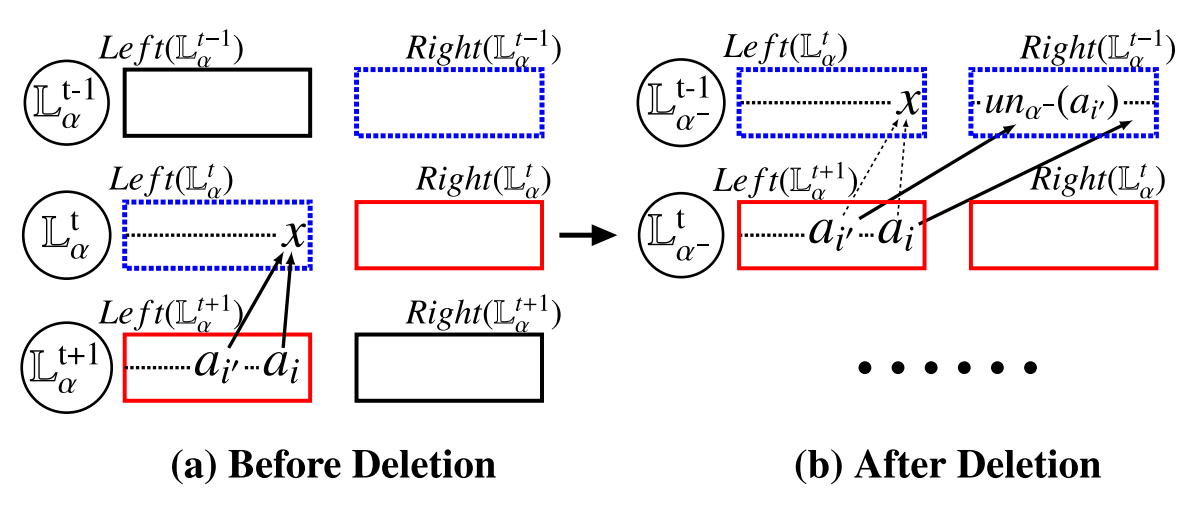 Vertical Update (1/2)
Case 1: Updating up neighbors
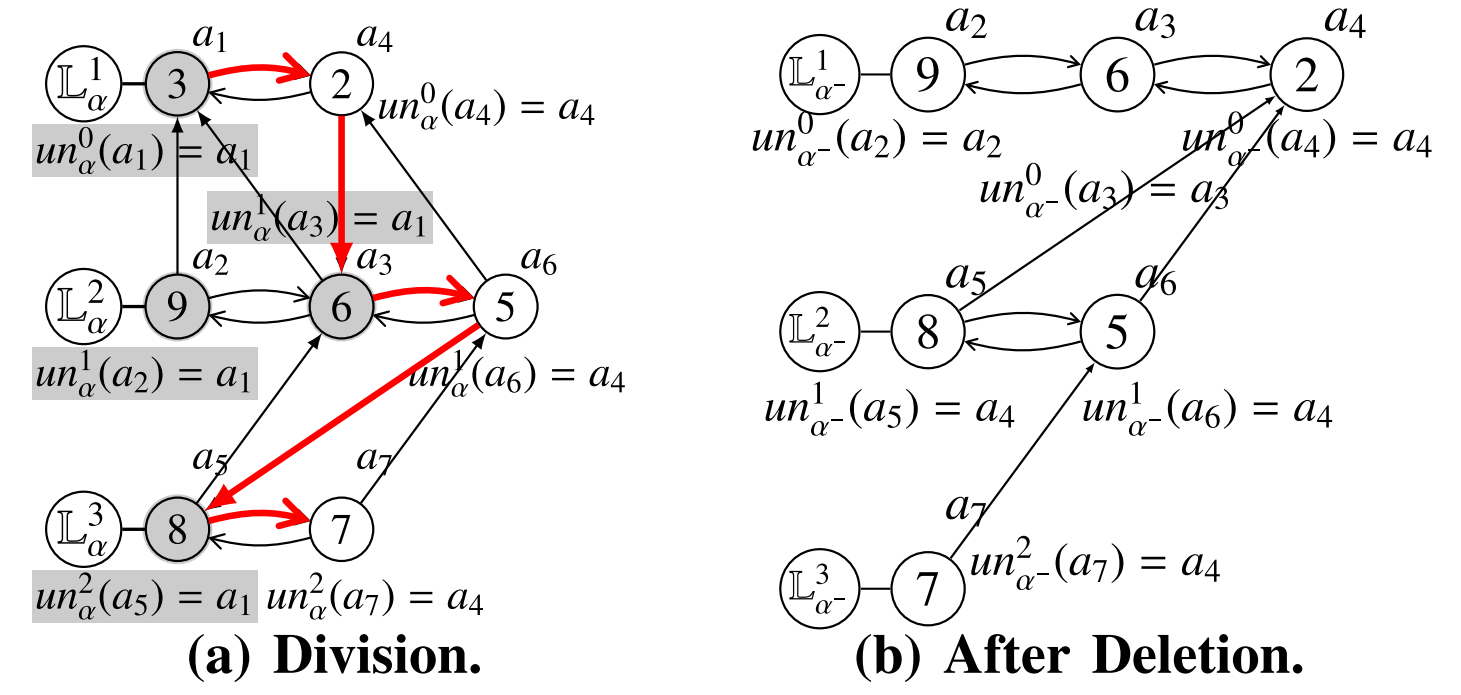 9
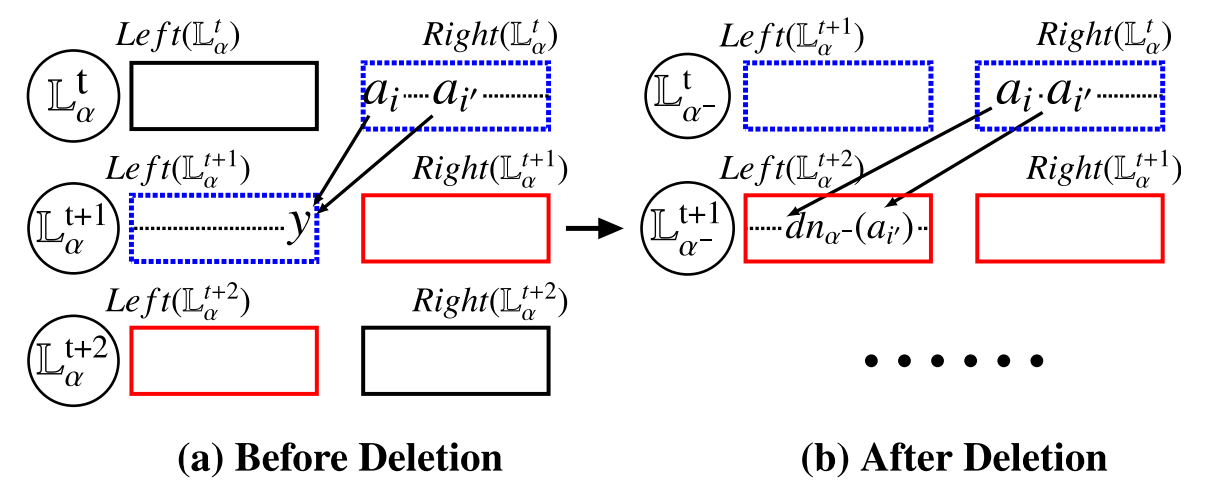 Vertical Update (2/2)
Case 2: Updating down neighbors
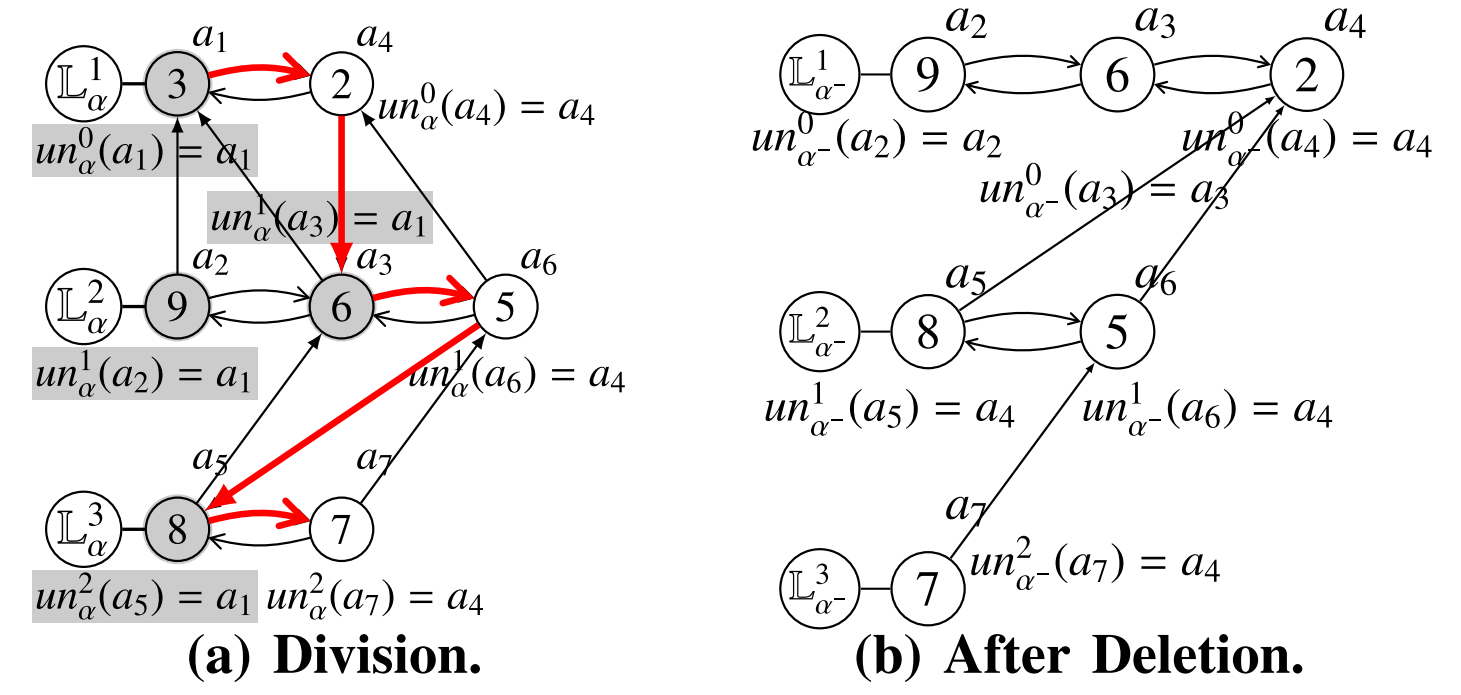 10
Time Complexity
11